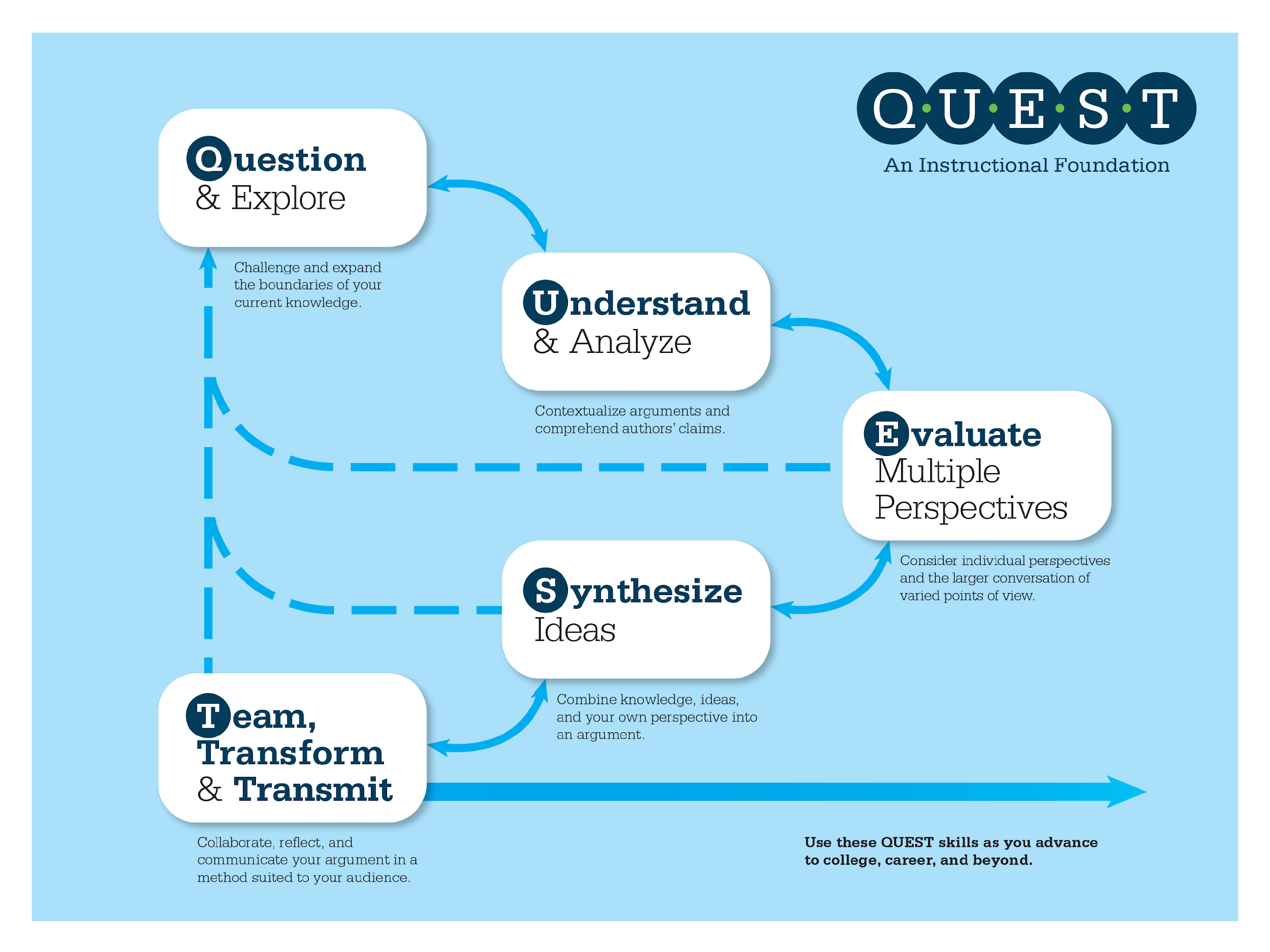 Environmental
Artistic and
Philosophical
Ethical
Cultural
and Social
Political and
Historical
Lenses
Economic
Scientific
Futuristic
Proficiencies and Skills in the Assessments
AP Seminar
AP Research